Semaine du 14 Septembre 2020
J’apprends à situer des objets par rapport à soi, entre eux, par rapport à des objets repères.
Période 1 : EXPLORER LE MONDE
Les albums de la semaine :
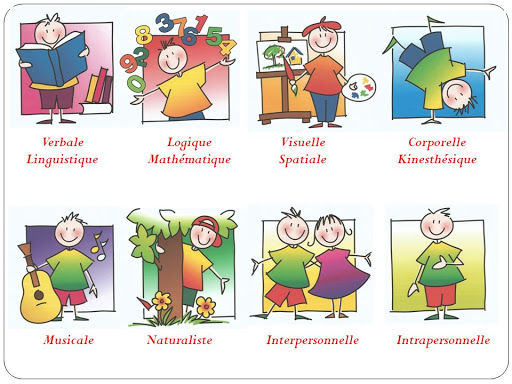 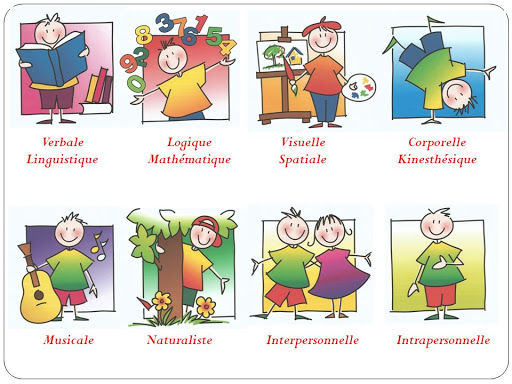 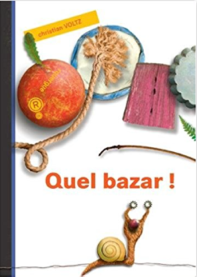 Construction, apparition, disparition, dodo ! Les objets débarquent un à un entre les pages... et le visage d'un personnage se construit progressivement.
Avec les ateliers topologie de la savane
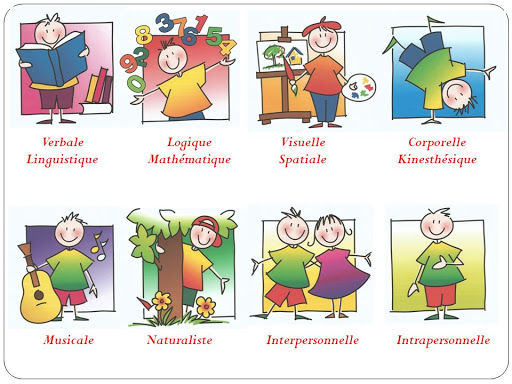 En motricité
Avec des puzzles double entrée dédiés
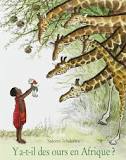 Le jeune Meto vit dans la savane africaine avec sa famille. Un groupe de touristes vient leur rendre visite, parmi eux, une petite fille tenant dans ses bras un ours en peluche. C'est la première fois que Meto voit un tel animal
J’apprends à être autonomes dans la classe.
J’utilise les ateliers autonomes et je les range
Je m’auto-évalue
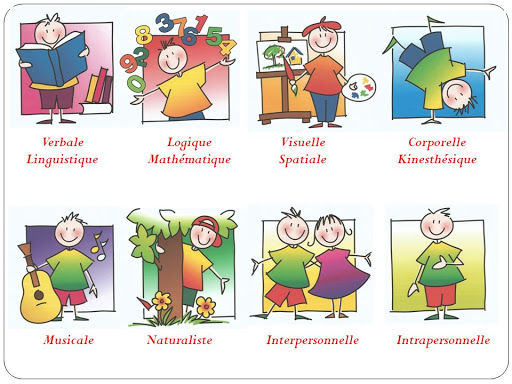 Je nomme les différentes parties du corps et du visage
En prenant soin d’un poupon
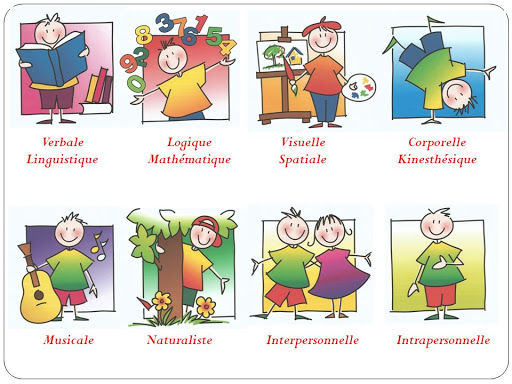